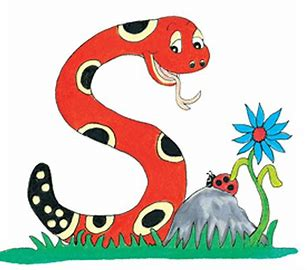 Jolly Grammar 
4-34
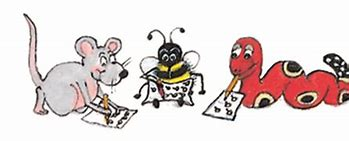 Spelling Test 33
anti-war
anti-war
anti-hero
anti-war
anti-hero
antibody
anti-war
anti-hero
antibody
antidote
anti-war
anti-hero
antibody
antidote
antiseptic
anti-war
anti-hero
antibody
antidote
antiseptic
antimatter
anti-war
anti-hero
antibody
antidote
antiseptic
antimatter
7.antifreeze
anti-war
anti-hero
antibody
antidote
antiseptic
antimatter
7.antifreeze
8.antisocial
anti-war
anti-hero
antibody
antidote
antiseptic
antimatter
7.antifreeze
8.antisocial
9.antipathy
anti-war
anti-hero
antibody
antidote
antiseptic
antimatter
7.antifreeze
8.antisocial
9.antipathy
10.anticlimax
anti-war
anti-hero
antibody
antidote
antiseptic
antimatter
7.antifreeze
8.antisocial
9.antipathy
10.anticlimax
11.anticyclone
anti-war
anti-hero
antibody
antidote
antiseptic
antimatter
7.antifreeze
8.antisocial
9.antipathy
10.anticlimax
11.anticyclone
12.anti-aircraft
anti-war
anti-hero
antibody
antidote
antiseptic
antimatter
7.antifreeze
8.antisocial
9.antipathy
10.anticlimax
11.anticyclone
12.anti-aircraft
13.anti-dandruff
anti-war
anti-hero
antibody
antidote
antiseptic
antimatter
7.antifreeze
8.antisocial
9.antipathy
10.anticlimax
11.anticyclone
12.anti-aircraft
13.anti-dandruff
14.antibiotic
anti-war
anti-hero
antibody
antidote
antiseptic
antimatter
7.antifreeze
8.antisocial
9.antipathy
10.anticlimax
11.anticyclone
12.anti-aircraft
13.anti-dandruff
14.antibiotic
15.antithesis
anti-war
anti-hero
antibody
antidote
antiseptic
antimatter
7.antifreeze
8.antisocial
9.antipathy
10.anticlimax
11.anticyclone
12.anti-aircraft
13.anti-dandruff
14.antibiotic
15.antithesis
16.antioxidant
anti-war
anti-hero
antibody
antidote
antiseptic
antimatter
7.antifreeze
8.antisocial
9.antipathy
10.anticlimax
11.anticyclone
12.anti-aircraft
13.anti-dandruff
14.antibiotic
15.antithesis
16.antioxidant
17.antibacterial
anti-war
anti-hero
antibody
antidote
antiseptic
antimatter
7.antifreeze
8.antisocial
9.antipathy
10.anticlimax
11.anticyclone
12.anti-aircraft
13.anti-dandruff
14.antibiotic
15.antithesis
16.antioxidant
17.antibacterial
18.anti-perspirant
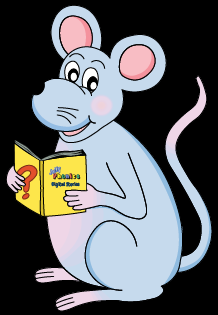 Let’s review
Infinitive.
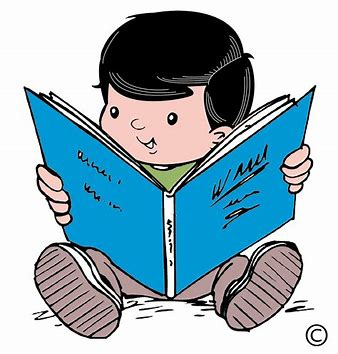 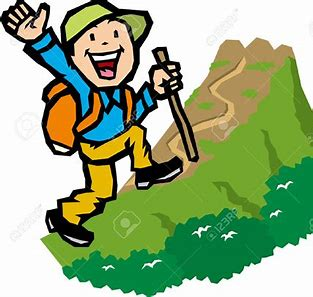 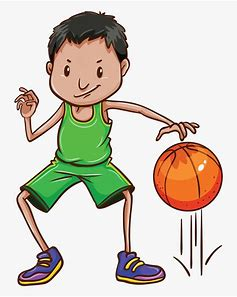 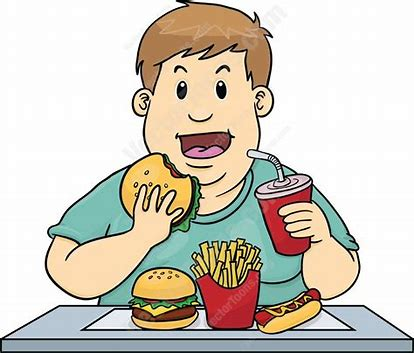 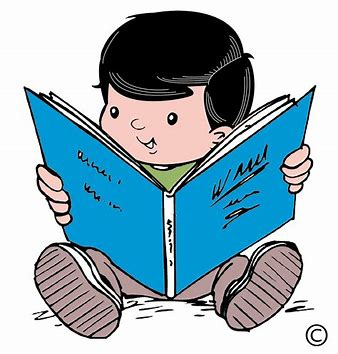 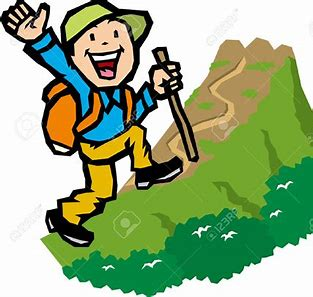 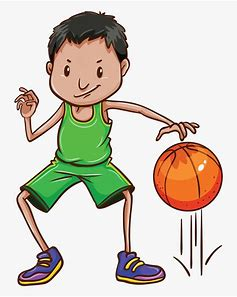 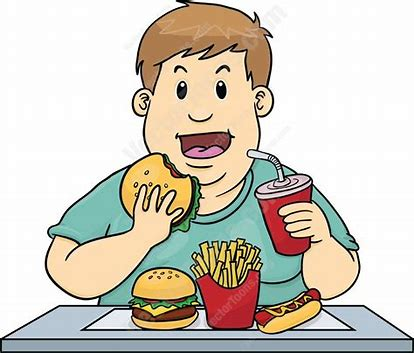 to eat
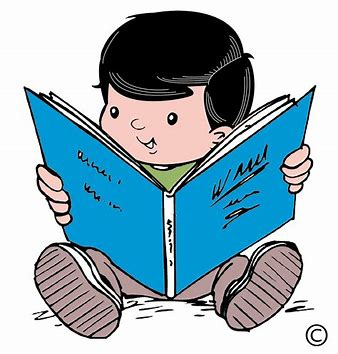 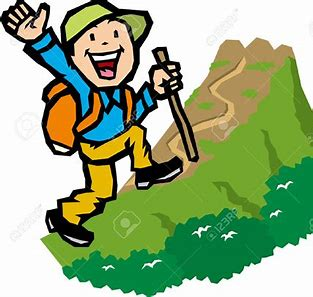 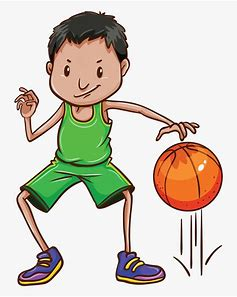 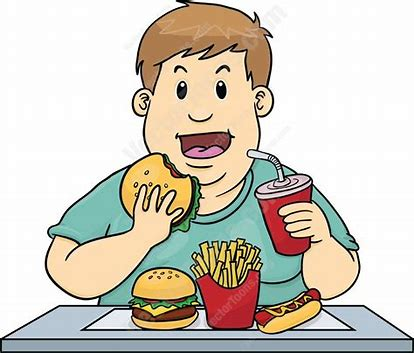 to eat		to read
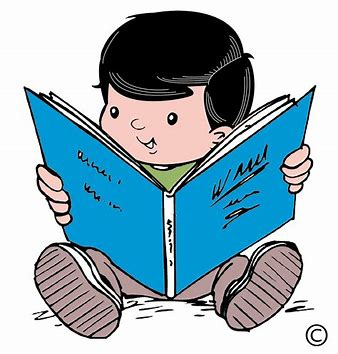 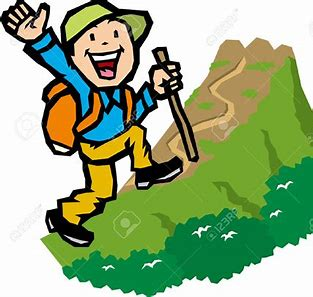 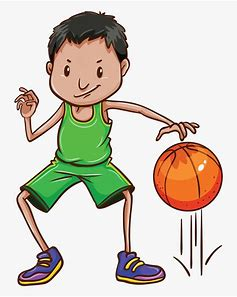 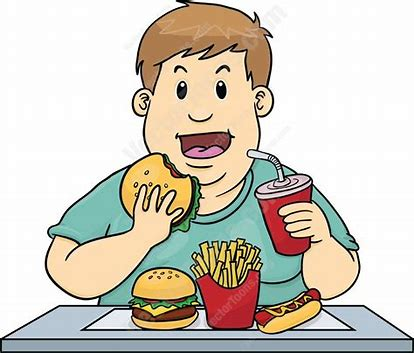 to eat		to read		to hike
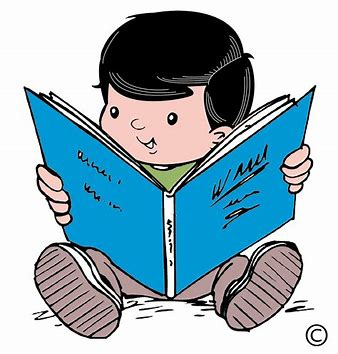 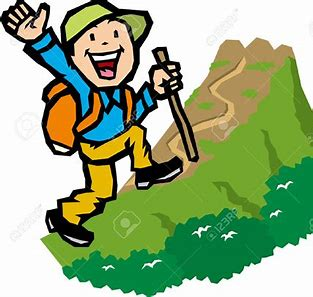 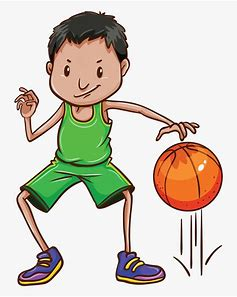 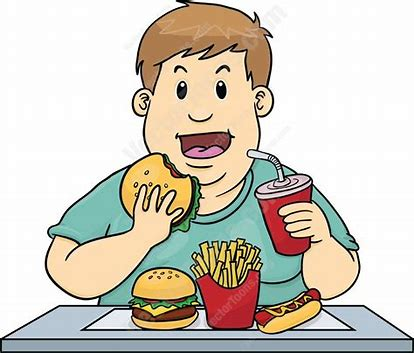 to eat		to read		to hike		to bounce
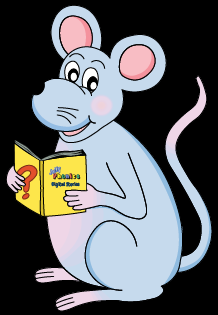 Let’s review
Synonyms and Antonyms.
Synonyms
big		large
tell		speak
cold	cool
Synonyms	⇔	　Antonyms
big		large
tell		speak
cold	cool
Synonyms	⇔	　Antonyms
big		large
tell		speak
cold	cool
sad
 dark
 up
 good
 untidy
 powerful
Synonyms	⇔	　Antonyms
sad
 dark
 up
 good
 untidy
 powerful
happy
Synonyms	⇔	　Antonyms
sad
 dark
 up
 good
 untidy
 powerful
happy
 light
Synonyms	⇔	　Antonyms
sad
 dark
 up
 good
 untidy
 powerful
happy
 light
 down
Synonyms	⇔	　Antonyms
sad
 dark
 up
 good
 untidy
 powerful
happy
 light
 down
 bad
Synonyms	⇔	　Antonyms
sad
 dark
 up
 good
 untidy
 powerful
happy
 light
 down
 bad
 tidy
Synonyms	⇔	　Antonyms
sad
 dark
 up
 good
 untidy
 powerful
happy
 light
 down
 bad
 tidy
 powerless
Synonyms	or	　Antonyms ?
achieve		succeed		synonyms

 entrance		exit			

 maximum	minimum		

 avoid			miss
Synonyms	or	　Antonyms ?
achieve		succeed		synonyms

 entrance		exit			antonyms

 maximum	minimum		

 avoid			miss
Synonyms	or	　Antonyms ?
achieve		succeed		synonyms

 entrance		exit			antonyms

 maximum	minimum		antonyms

 avoid			miss
Synonyms	or	　Antonyms ?
achieve		succeed		synonyms

 entrance		exit			antonyms

 maximum	minimum		antonyms

 avoid			miss			synonyms
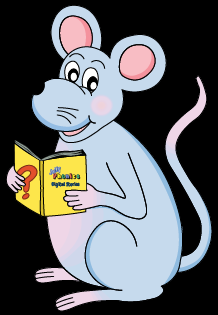 Activity Page:

Antonyms and Synonyms
Read each set of words and cross out any that are not synonyms of the word in the spider’s web.
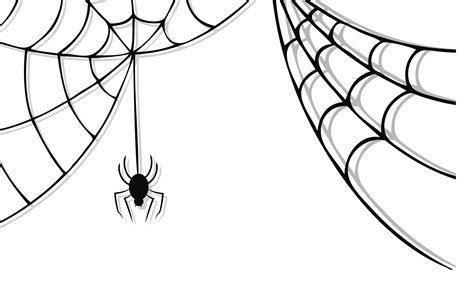 even
feathery
level
smooth
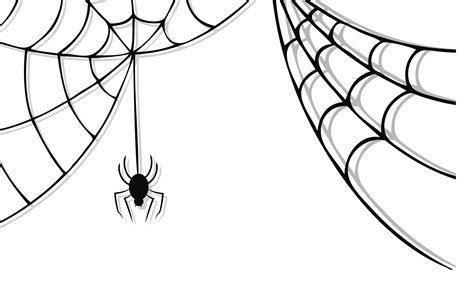 untrue
 wrong
 dense
false
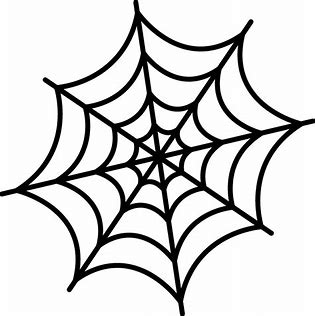 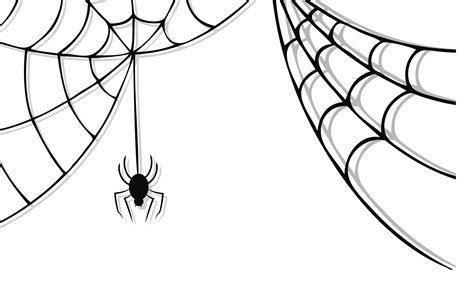 medium
 maximum
 ordinary
average
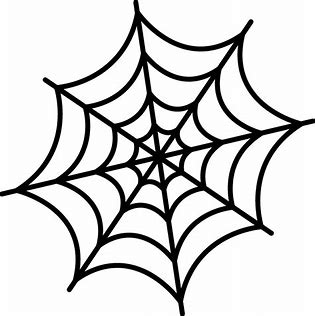 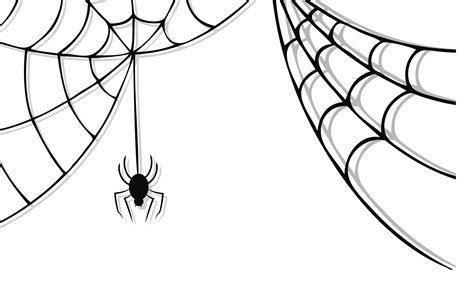 difficult
 unlike
 changed
different
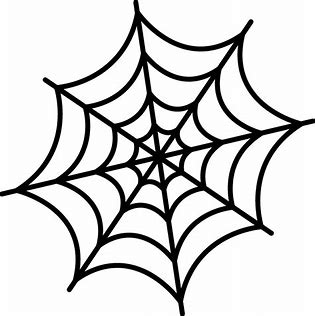 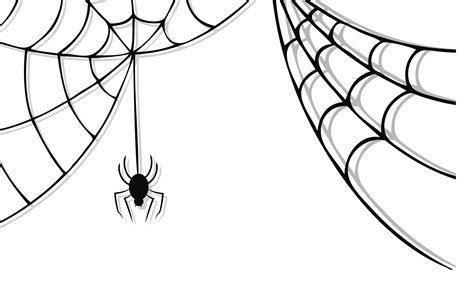 arched
 rounded
 pinched
curved
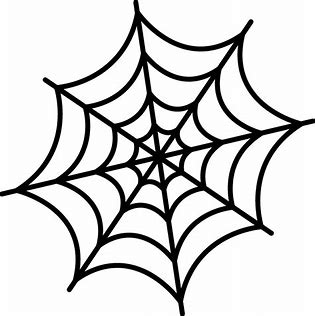 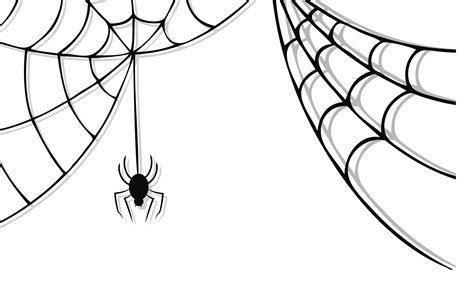 familiar
 modest
 shy
bashful
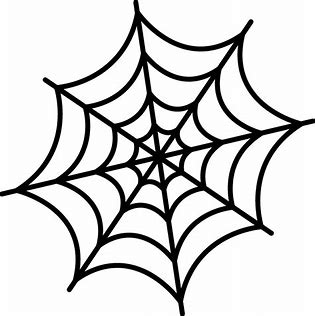 Write an antonym for each of the main words in the mirrors.
smooth
false
average
curved
bashful
different
Write an antonym for each of the main words in the mirrors.
smooth

rough
false
average
curved
bashful
different
Write an antonym for each of the main words in the mirrors.
smooth

rough
false

true
average
curved
bashful
different
Write an antonym for each of the main words in the mirrors.
smooth

rough
false

true
average

unusual
curved
bashful
different
Write an antonym for each of the main words in the mirrors.
smooth

rough
false

true
average

unusual
curved
bashful
different

similar
Write an antonym for each of the main words in the mirrors.
smooth

rough
false

true
average

unusual
curved

straight
bashful
different

similar
Write an antonym for each of the main words in the mirrors.
smooth

rough
false

true
average

unusual
curved

straight
bashful

confident
different

similar
Think of two synonyms and an antonym for each of these words, or use a thesaurus to help you.
abominable
 



 handsome
interesting
 



 comfortable
immense
 



 bizarre
Think of two synonyms and an antonym for each of these words, or use a thesaurus to help you.
abominable
 awful
 dreadful
 wonderful

 handsome
 attractive
 charming
 ugly
interesting
 exciting
 gripping
 boring

 comfortable
 cozy
 relaxed
 uneasy
immense
 huge
 vast
 tiny

 bizarre
 strange
 odd
 normal
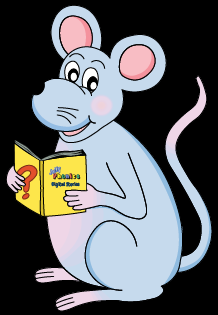 Activity Page
Spelling <anti->
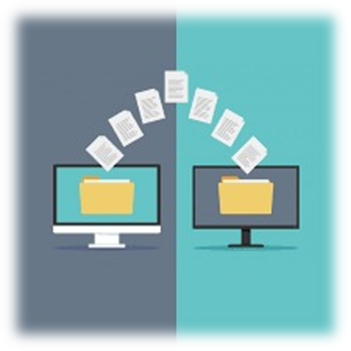 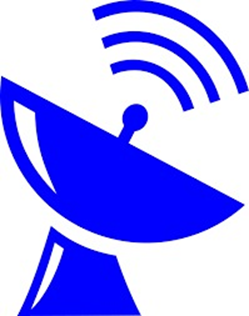 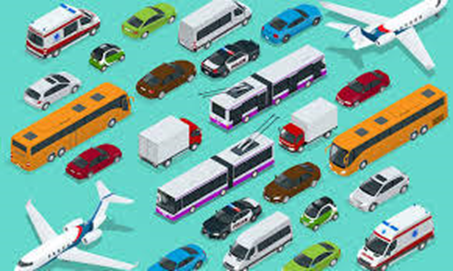 transport      transfer        transmit
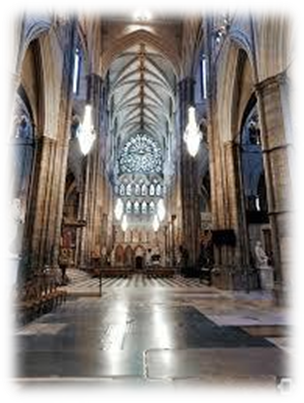 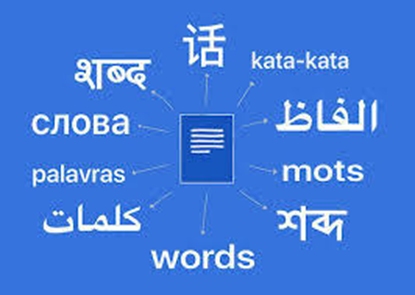 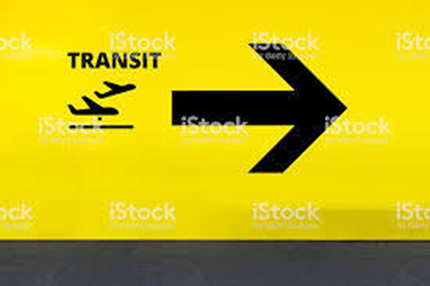 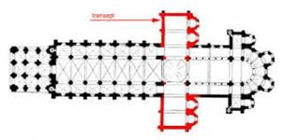 transept      transit         translate
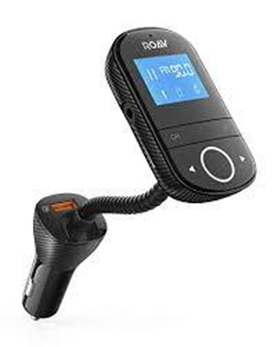 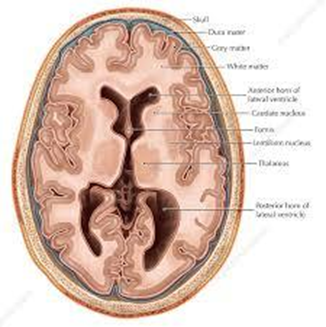 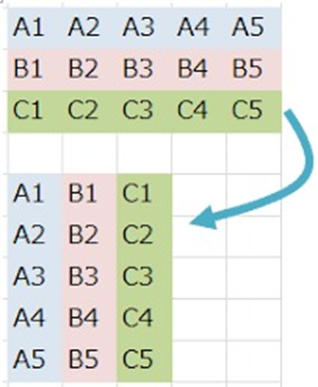 transpose    transverse   transmitter
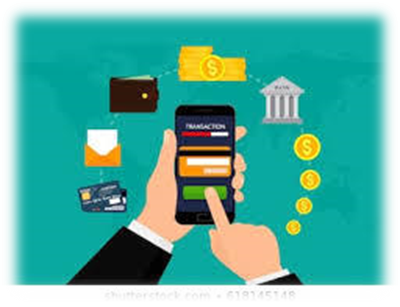 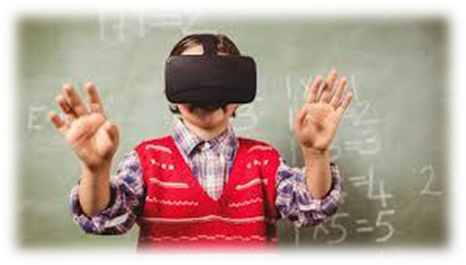 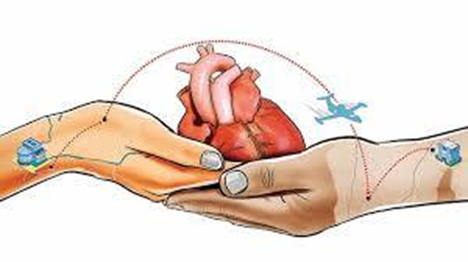 transcend     transplant      transaction
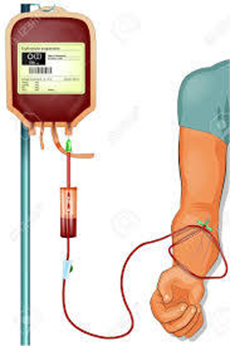 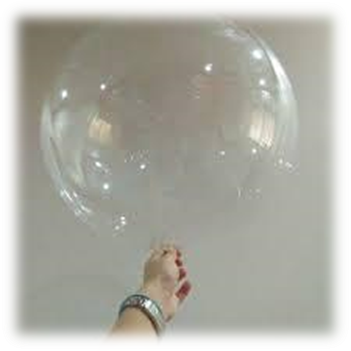 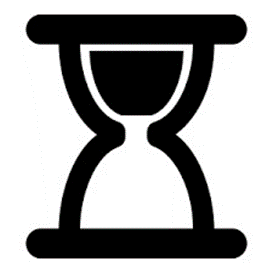 transitory      transfusion   transparent
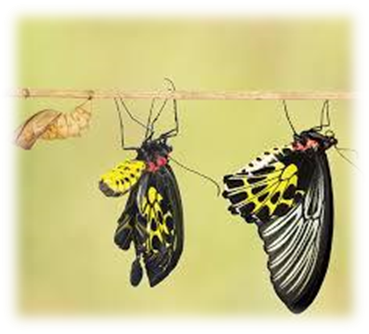 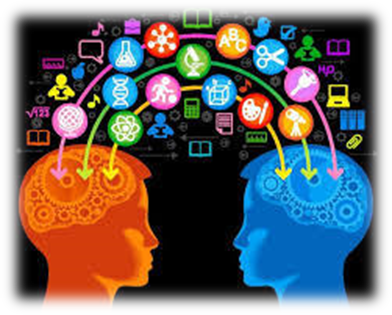 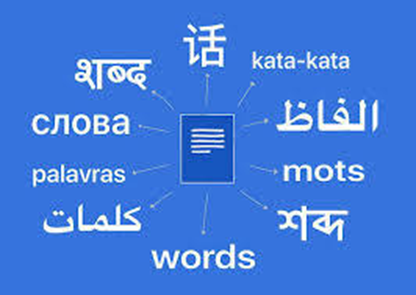 translation    transferable   transformation
parsing
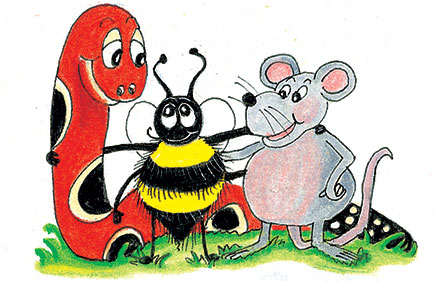 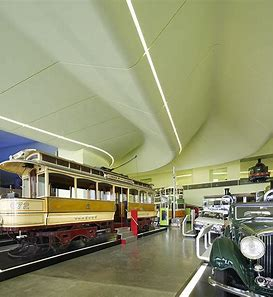 The transport museum will be undergoing a dramatic transformation.
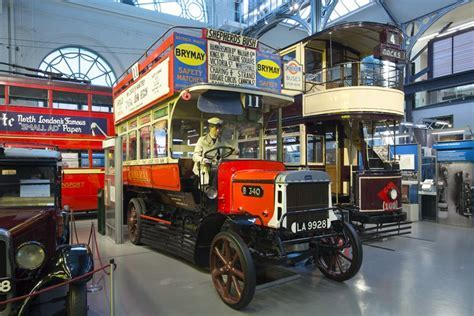 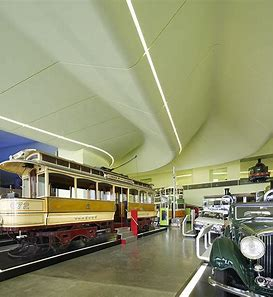 The transport museum will be undergoing dramatic transformation.
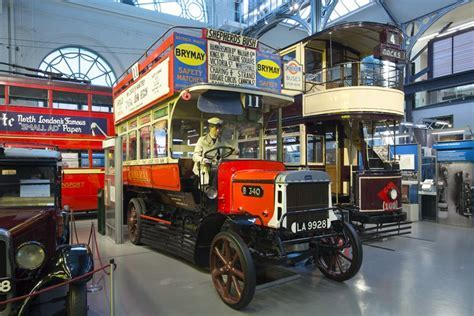 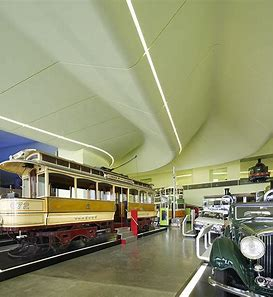 The transport museum will be undergoing dramatic transformation.
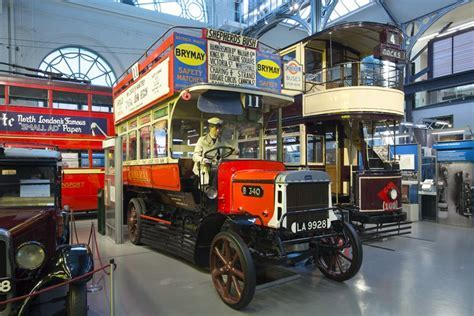 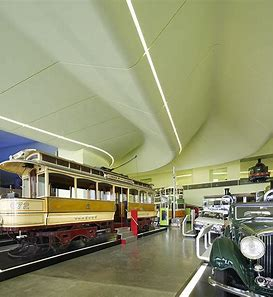 The transport museum will be undergoing dramatic transformation.
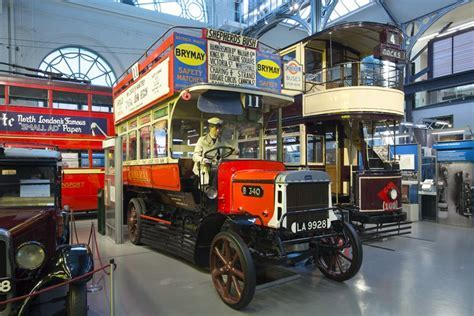 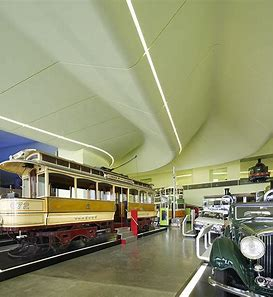 The transport museum will be undergoing dramatic transformation.
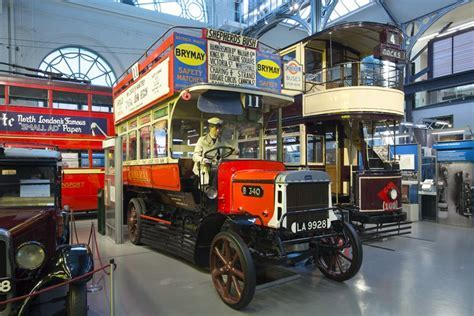 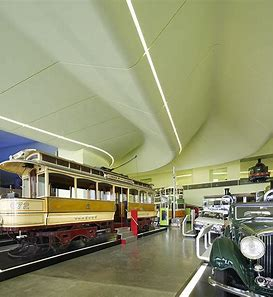 The transport museum will be undergoing dramatic transformation.
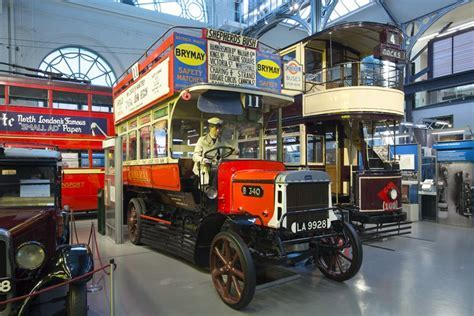 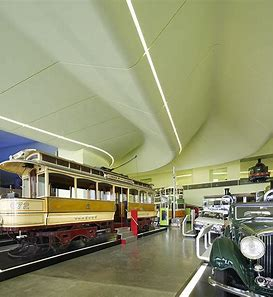 The transport museum will be undergoing dramatic transformation.
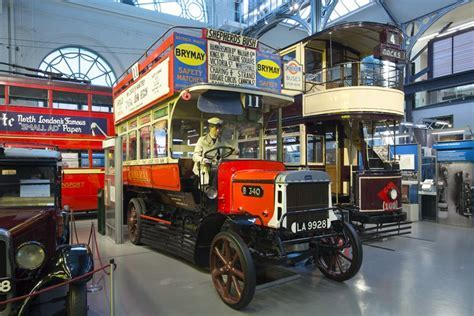 3rd person singular
Future continuous
Dictation
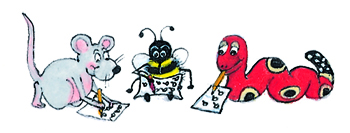 He twisted the dial on the radio transmitter.
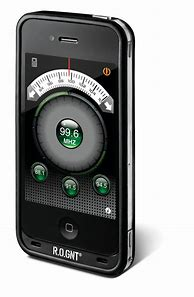 “A linguist will translate for me,” said the journalist.
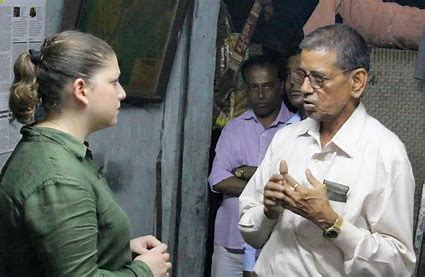 He was transferred to another ward in the hospital.
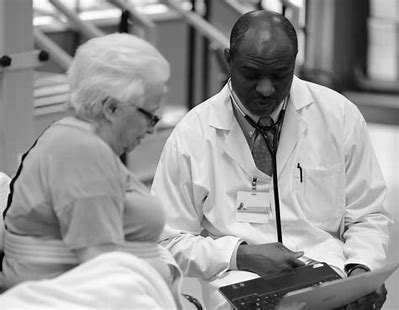 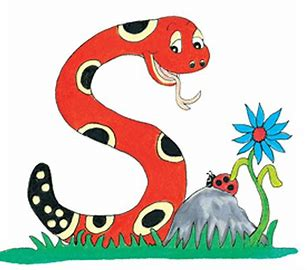 Thank you. 

See you 
next time!